Eberhard O. Voit
A First Course in 
Systems Biology
Chapter 5
Parameter Estimation
Copyright © Garland Science 2013
Parameter Estimation

Parameter estimation refers to the process of using sample data (in reliability engineering, usually times-to-failure or success data) to estimate the parameters of the selected distribution.
Linear regression

Regression analysis is a set of statistical processes for estimating the relationships among variables.

Linear regression is a linear approach for modeling the relationship between a scalar dependent variable y and one or more independent variables denoted x.



                                                                                                    y = 1.89x + 1.63







Minimize sum of squared errors (SSE) through least-square methods.
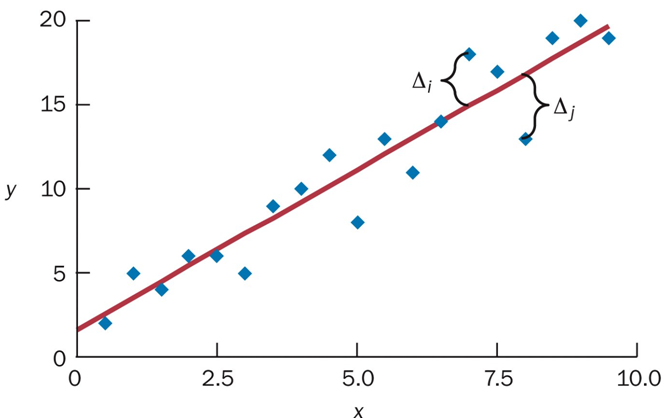 Correct  use                                  vs                           Wrong use
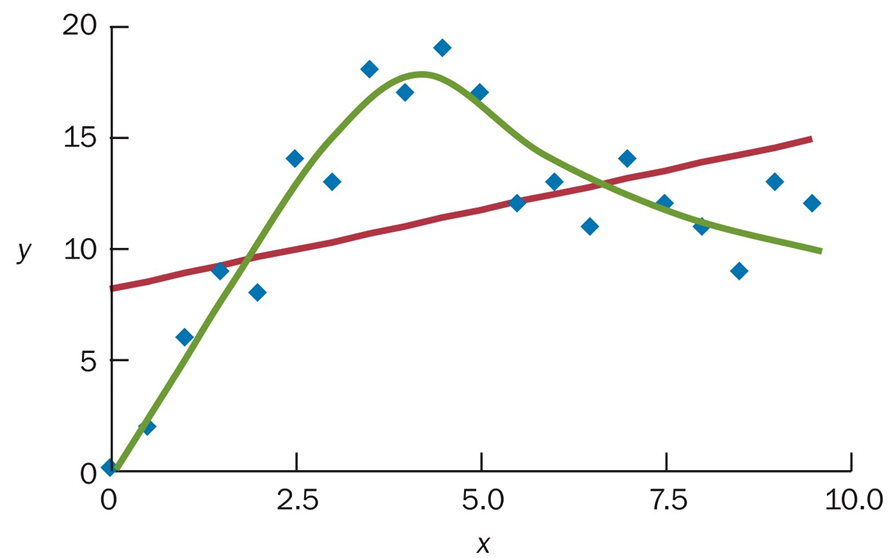 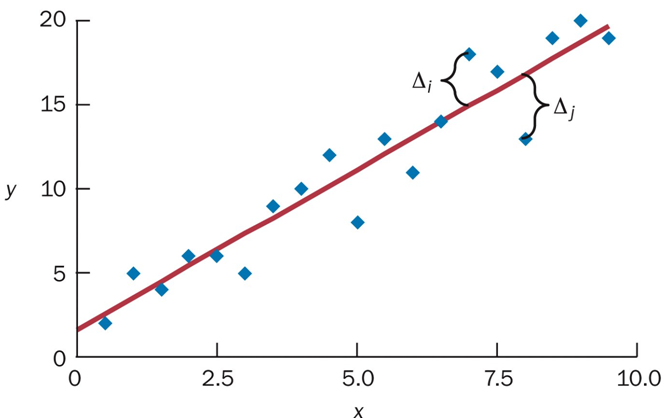 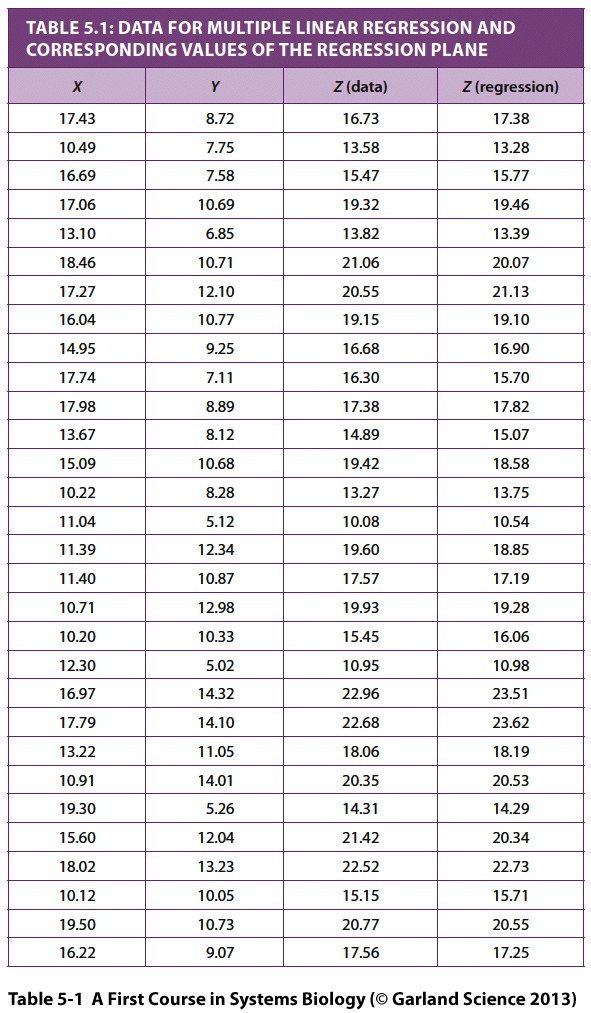 Linear regression with two variables
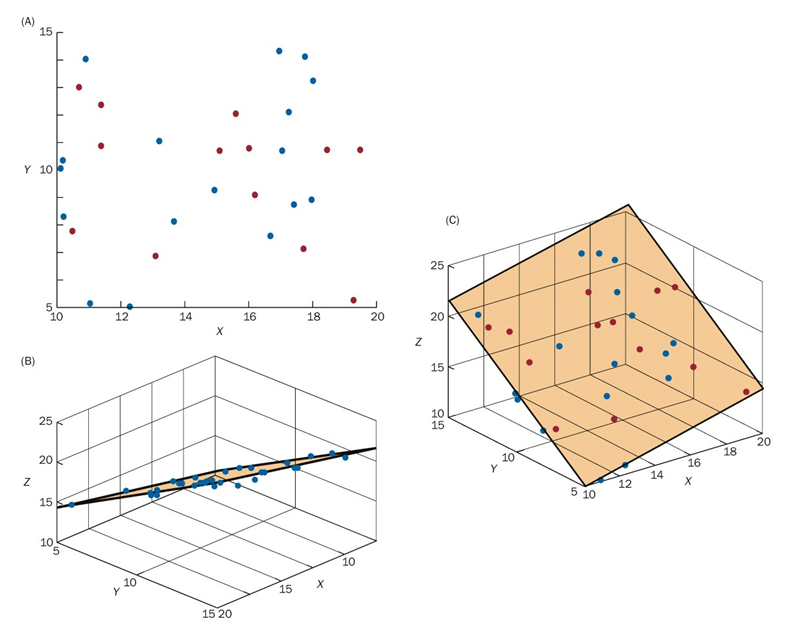 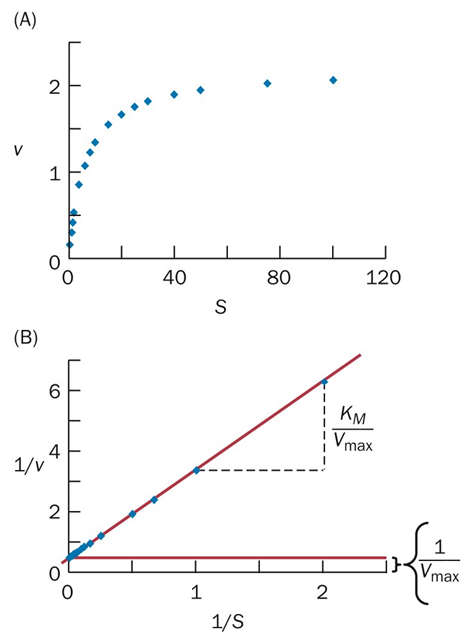 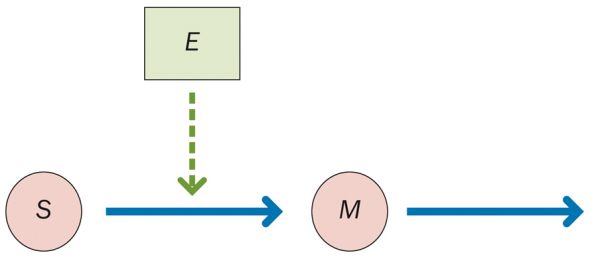 Michaelis-Menten equation

dM = Vmax   S  - cM
dt        KM +S

KM and Vmax can be estimated using linear
regression
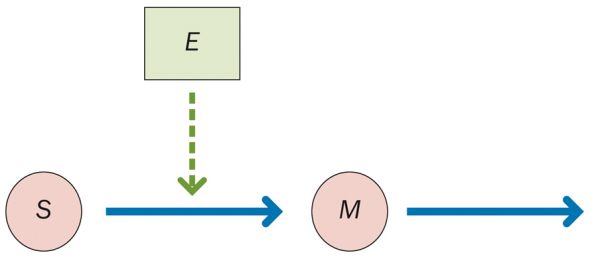 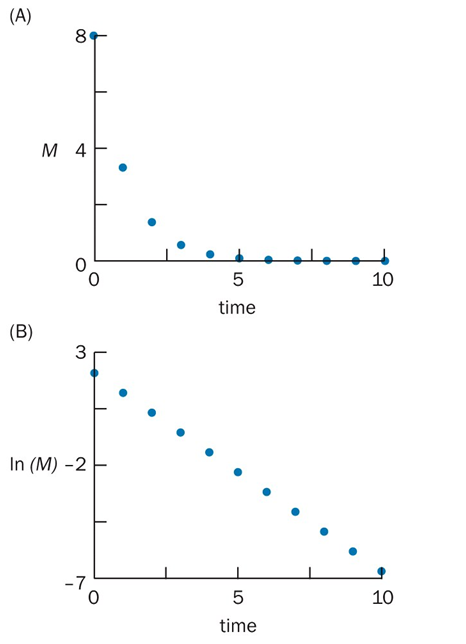 Michaelis-Menten equation

dM = Vmax   S  - cM
dt        KM +S

c can be estimated using separate experiment
Parameter estimation in non-linear systems

Three classes of search algorithms:
Exhaustive search
Gradient search (steepest descent/hill-climb)
Evolutionary algorithms
Comprehensive grid search












                                                           Residual errors (SSEs) in a grid search

Heavy computation is a serious problem for finer search. Sophesticated approaches such as Latin hypercube sampling and branch-and-bound methods could be useful.
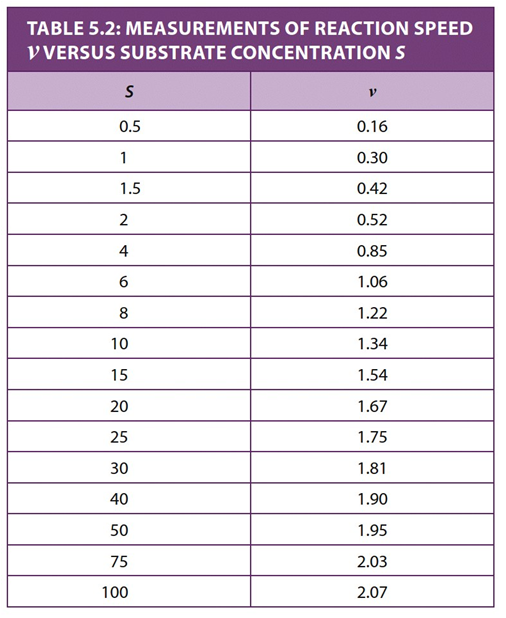 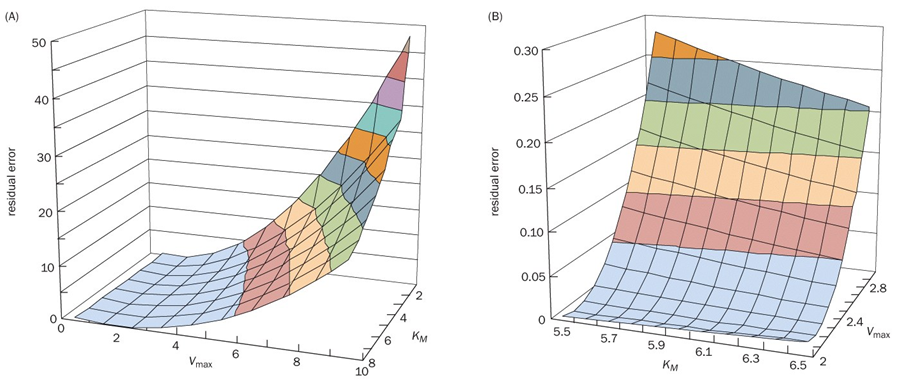 Non-linear regression
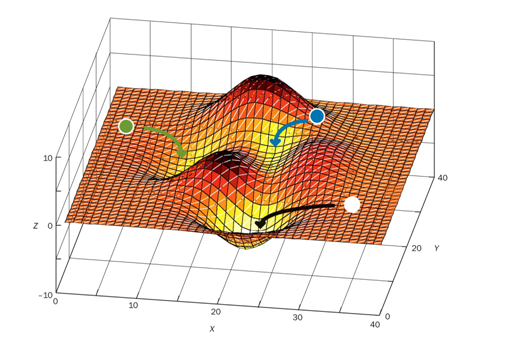 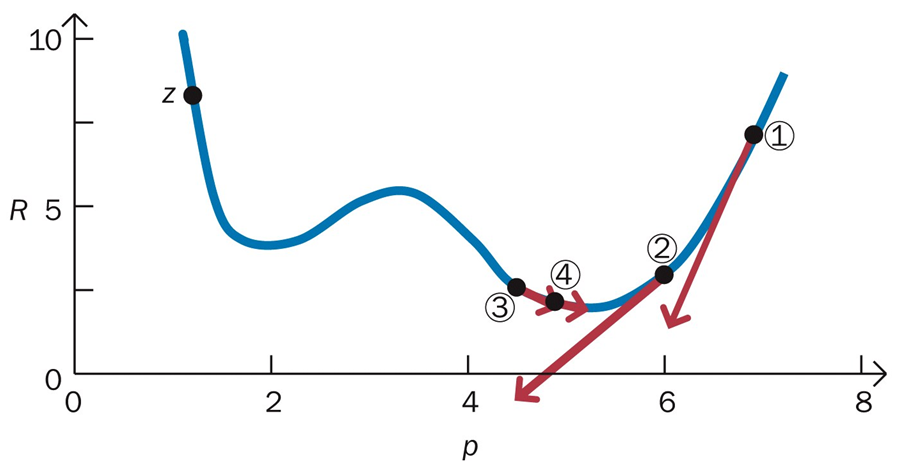 Genetic Algorithm
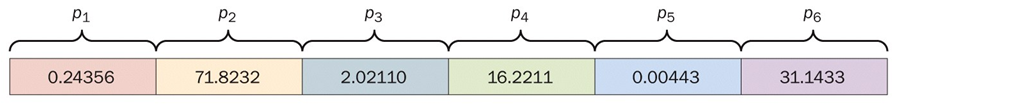 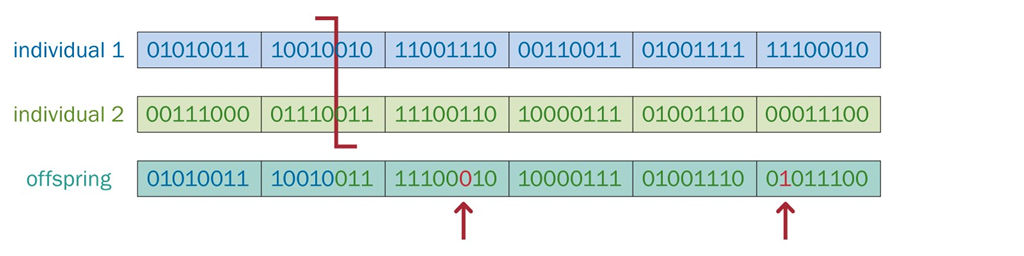 Other Stochastic Algorithms

Simulated Annealing
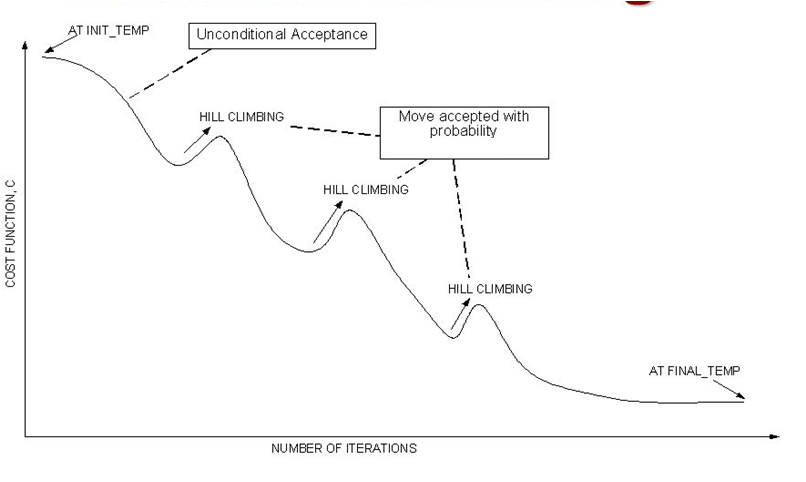 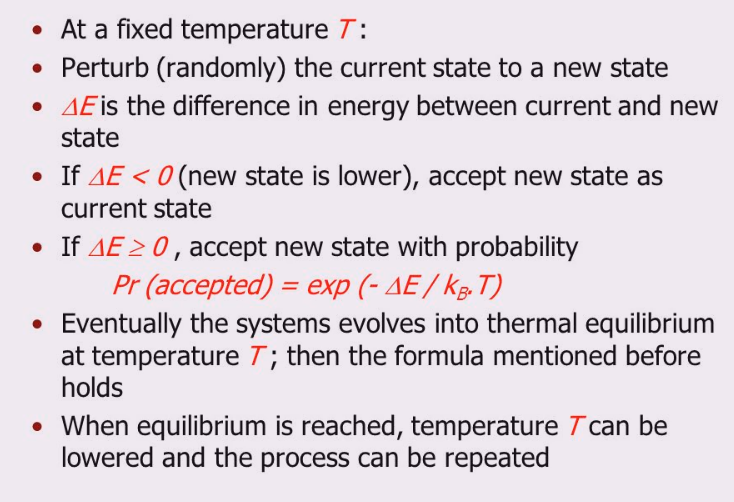 Challenges:
	1. Noise
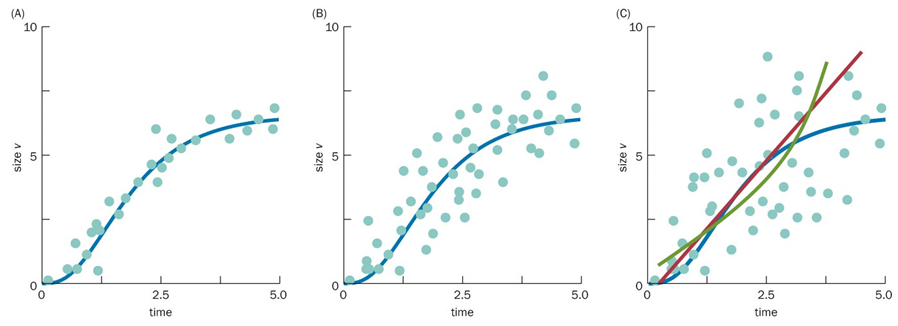 Challenges:
	2. Multiple solutions for same SSE
		Example 1:
			p1p2 = 12 with p1 = 3, p2 = 4

		Example 2:








			Consider f  = pXaYb
			If Y = aXg , then the following two solutions give
			identical results with a = 1.75 and g = 0.8:
				(2.45, 1.2, -0.3) and (4.2875, 2, -1.3)
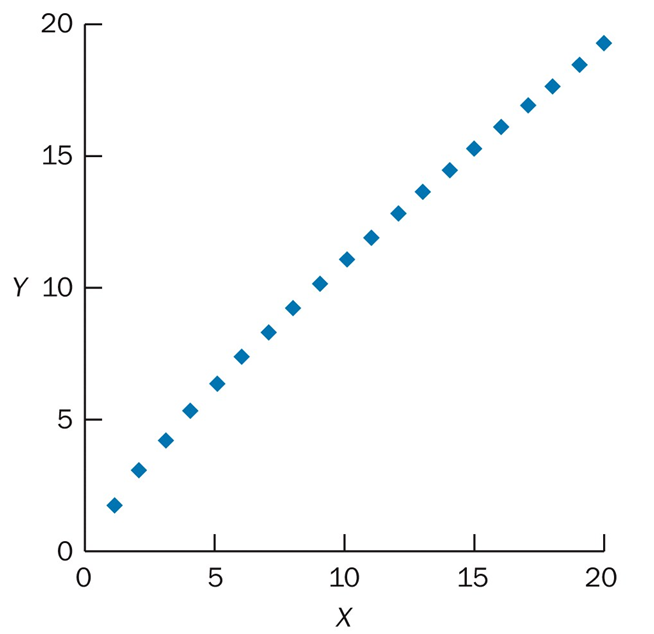 Challenges:
	3. Sloppiness
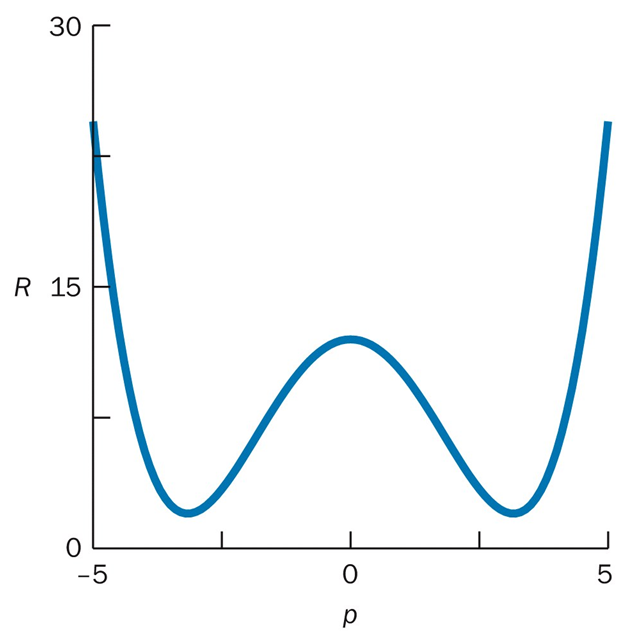 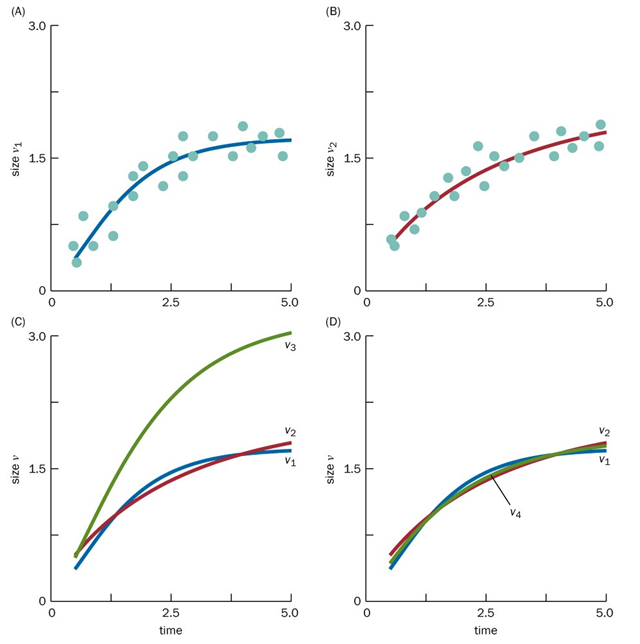 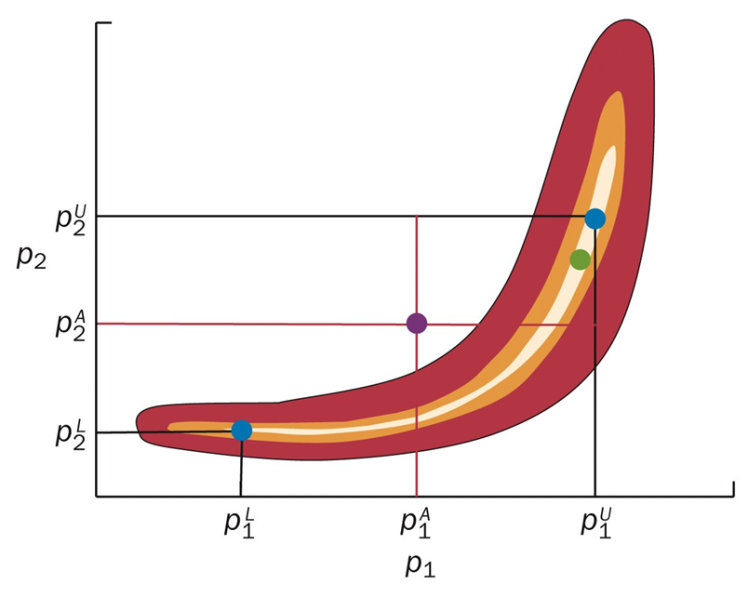 Parameter Estimation for Systems of Differential Equations

Main reasons for the estimation is harder:
Usually contain more parameters than individual functions
Necessity for comparing time-dependent experimental data with solutions of differential equations, requiring lot of computation.
Parameter Estimation for Systems of Differential Equations

One solution: Avoid computation (related to integration)!
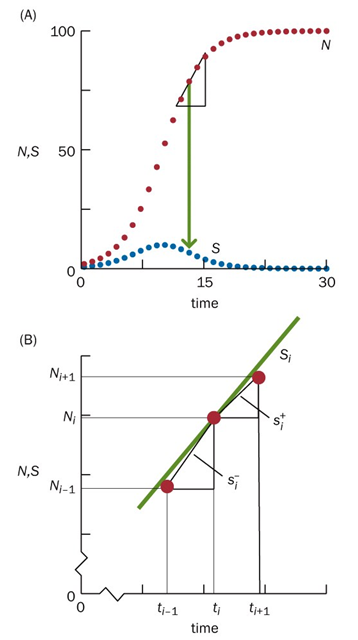 1.80 = 4.34a – 4.34b2
3.51 = 9.18a – 9.18b2

a = 0.3899 (~ a = 0.4)
b = 0.0039 (~ b = 0.004)
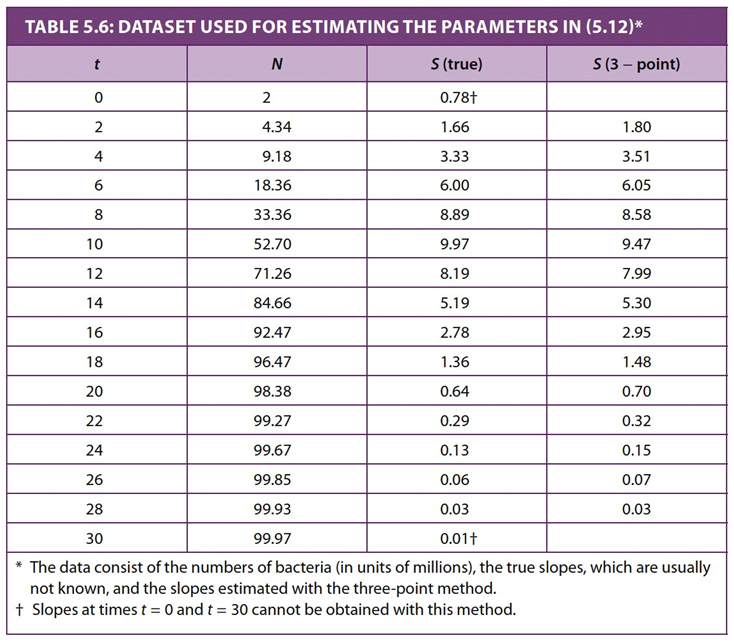